KHOA HỌC 5: ĐÁ VÔI
Bài 26 tuần 13
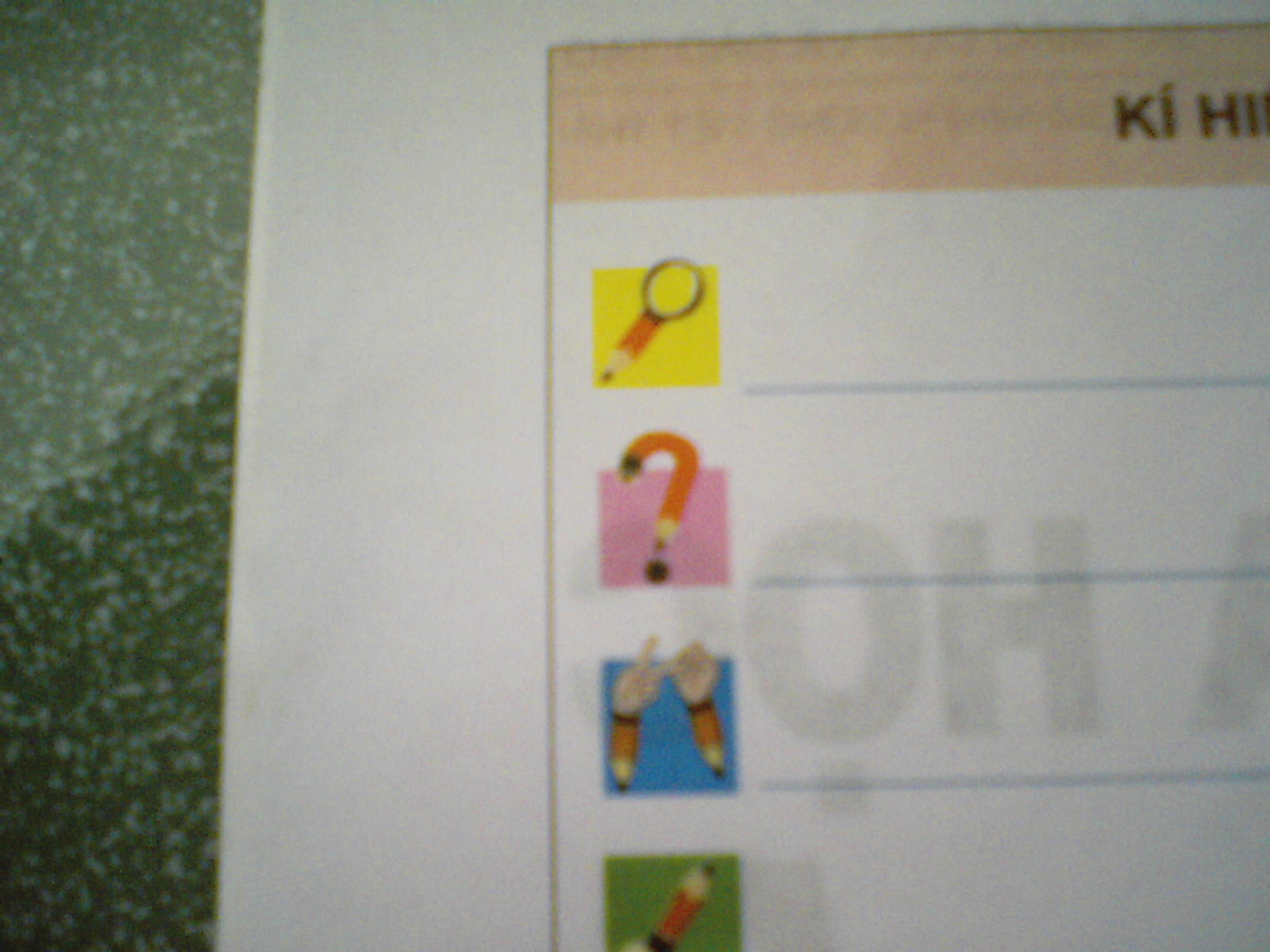 Kể tên một số vùng núi đá vôi ở nước ta mà bạn biết.
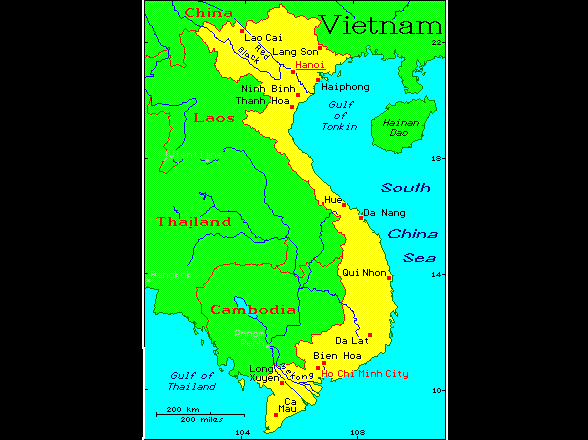 .
.Quảng Ninh
.
Hà Tây .
.Quảng Bình
.
Hà Tiên      .
(
( Kiên Giang)
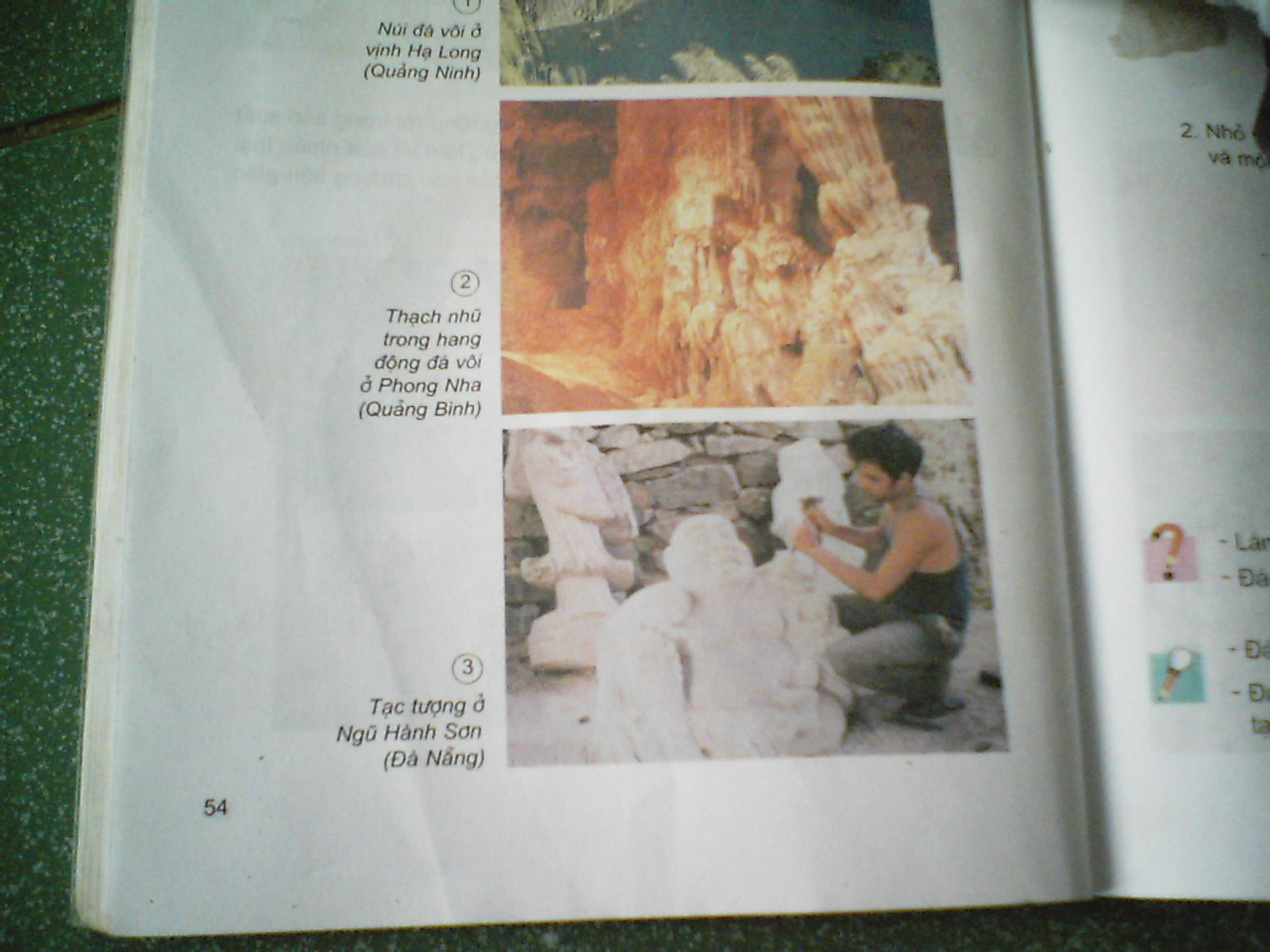 Động Phong Nha (Quảng Bình)
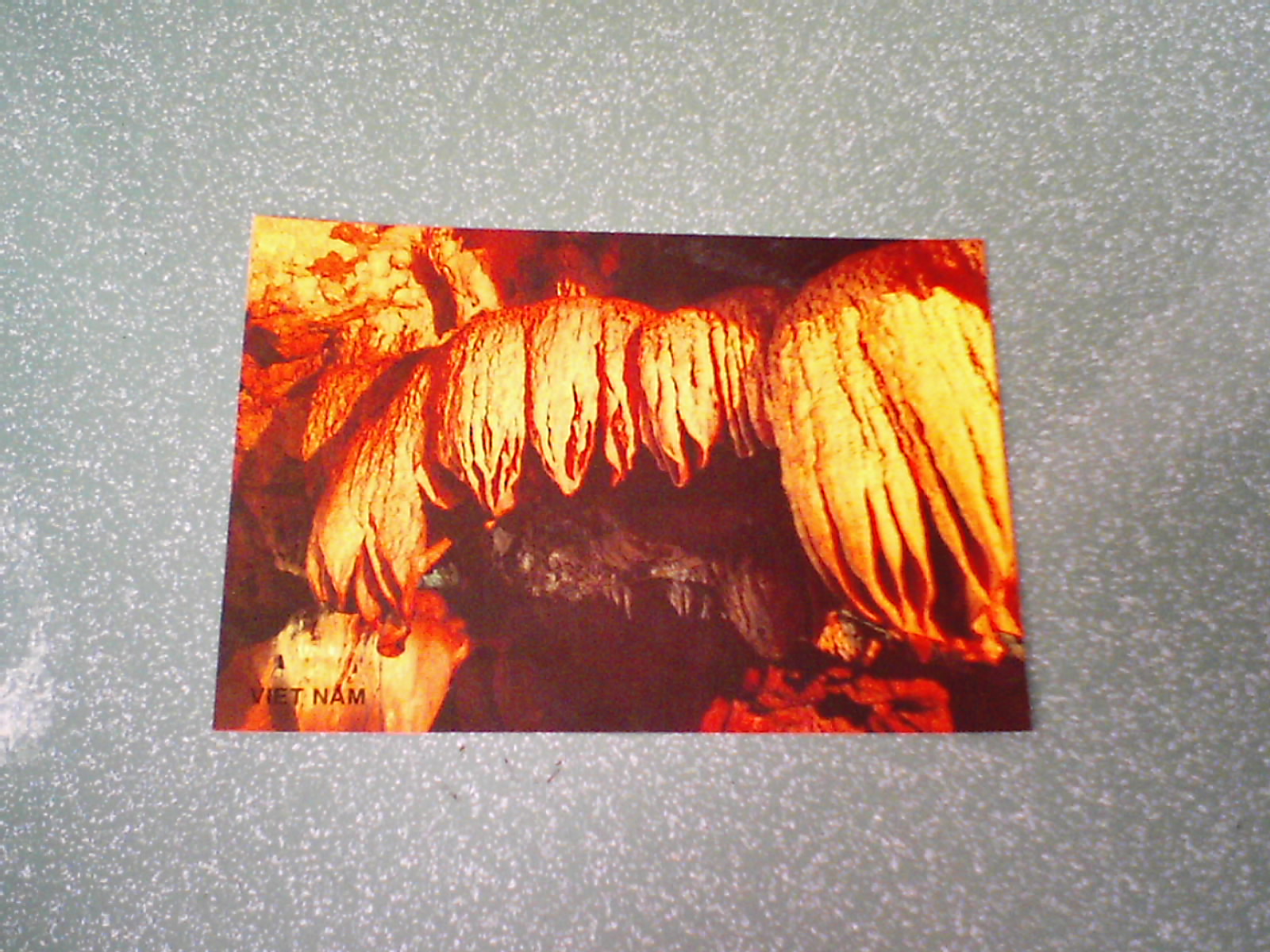 Động Thiên Cung ( Hạ Long – Quảng Ninh)
* Nước ta có nhiều vùng núi đá vôi với những hang động nổi tiếng như:
Hương Tích (Hà Tây), Bích Động (Ninh Bình), Phong Nha (Quảng Bình) và các hang động khác ở Vịnh Hạ Long (Quảng Ninh), Ngũ Hành Sơn (Đà Nẵng), Hà Tiên (Kiên Giang),...
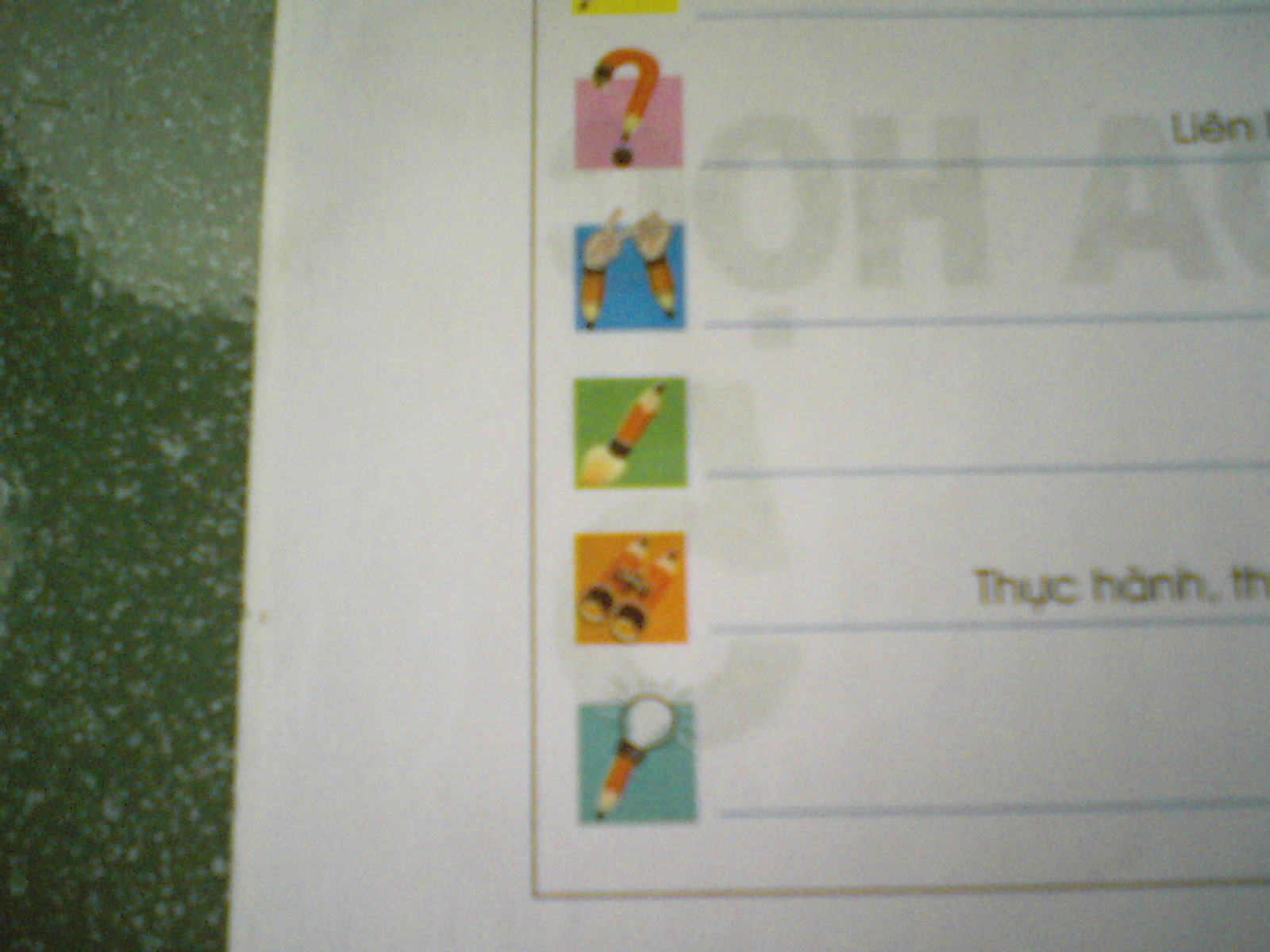 Thí nghiệm 1:
Bạn hãy cọ xát một hòn đá vôi vào một hòn đá cuội, quan sát chỗ cọ xát trên hai hòn đá. Bạn có nhận xét gì về tính cứng của đá vôi so với đá cuội ?
Khi cọ xát một hòn đá vôi vào một hòn đá cuội ta thấy :
Trên mặt đá vôi, chỗ cọ xát vào đá cuội bị mài mòn.
Trên mặt đá cuội, chỗ cọ xát vào đá vôi có màu trắng do đá vôi vụn ra dính vào.
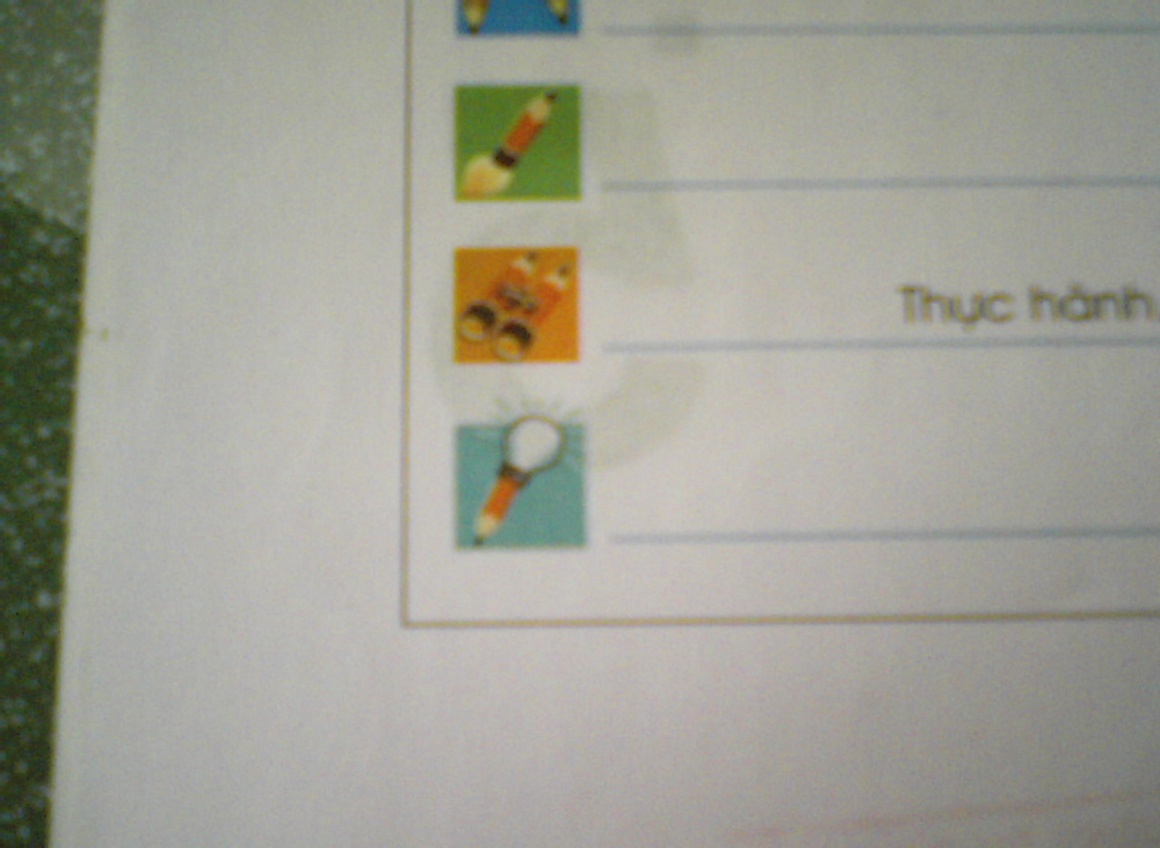 Đá vôi không cứng lắm.
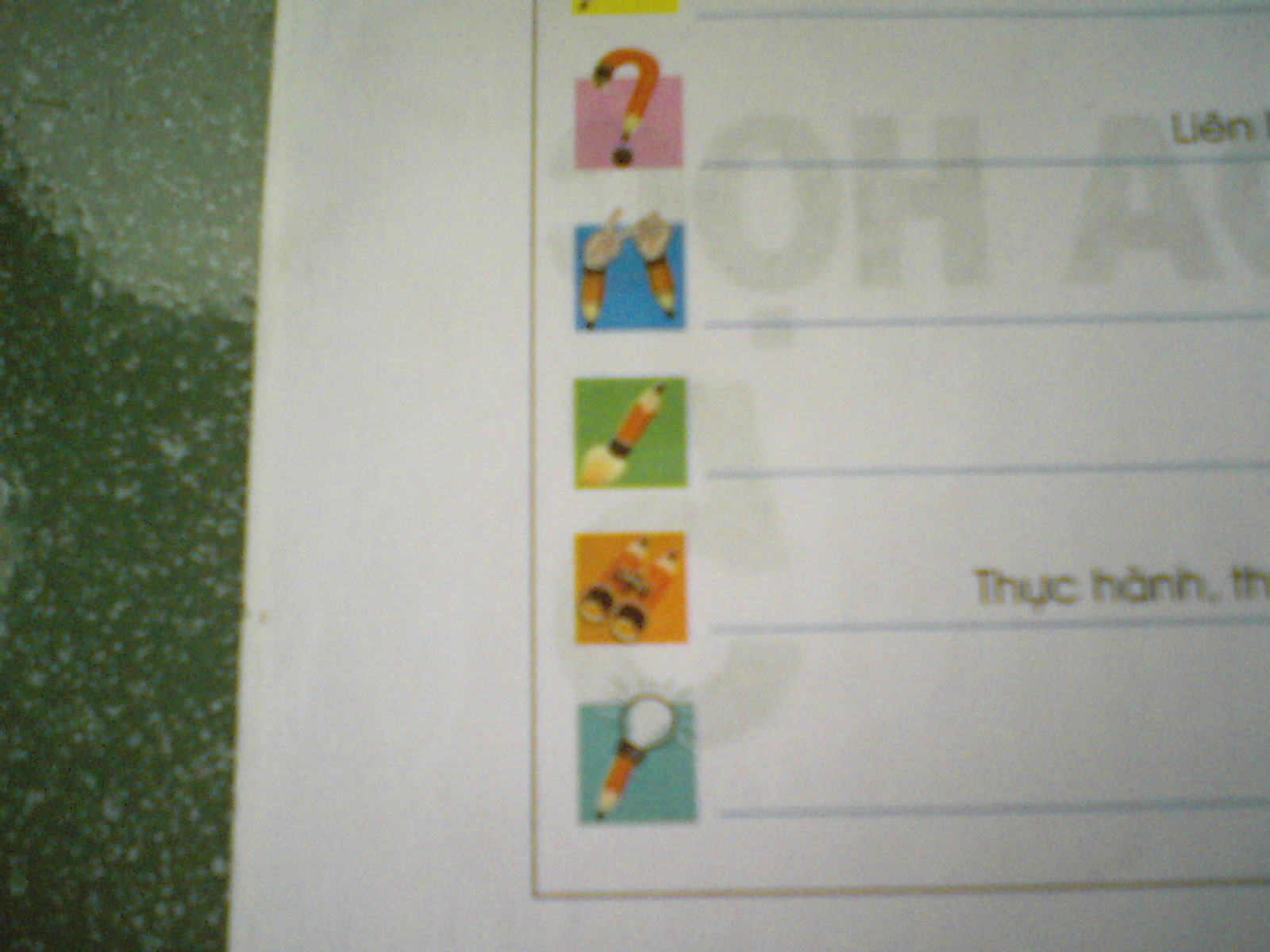 Thí nghiệm 2:
Bạn hãy nhỏ một vài giọt a-xít loãng   lên một hòn đá vôi và một hòn đá cuội. Bạn hãy quan sát kỹ xem hiện tượng gì xảy ra trên mỗi hòn đá?
Khi nhỏ vài giọt a-xít loãng lên một hòn đá vôi và một hòn đá cuội ta thấy :
Trên hòn đá vôi có sủi bọt và có khí bay lên.
Trên hòn đá cuội không có phản ứng gì, a-xít bị chảy đi.
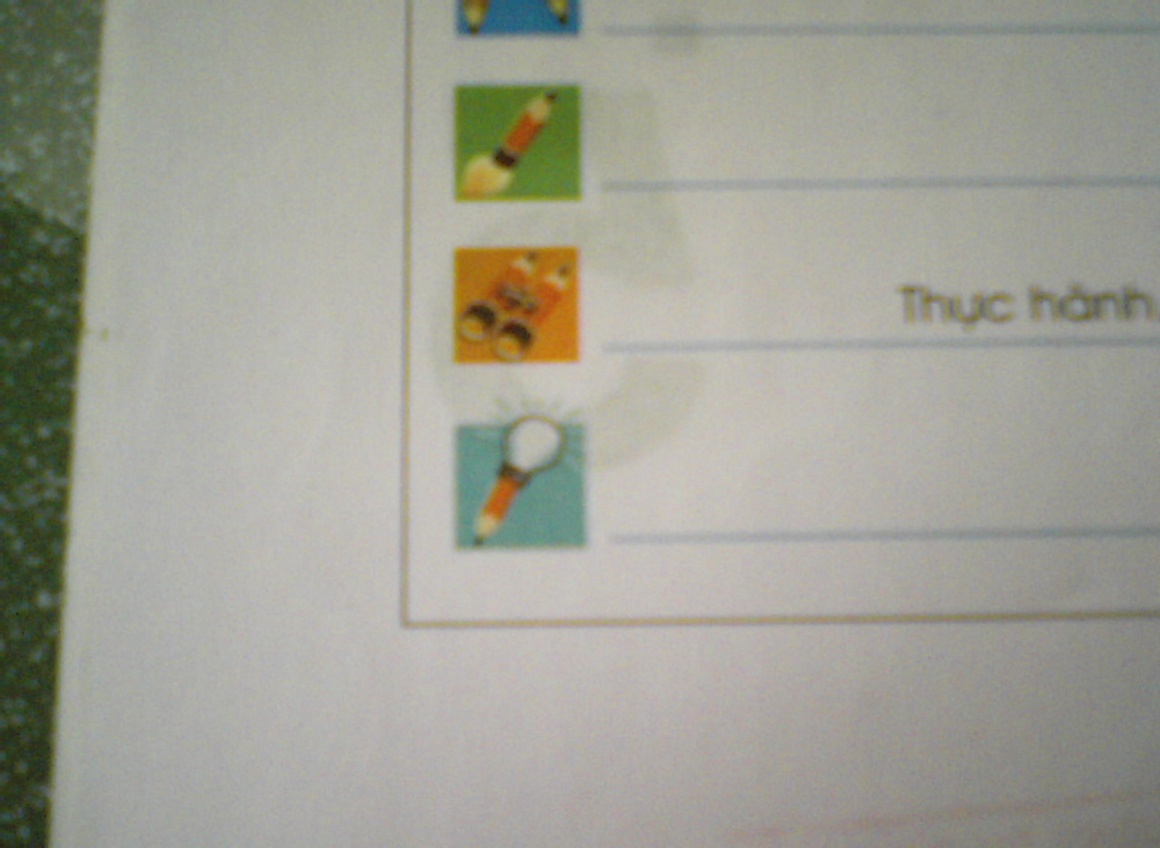 Dưới tác dụng của a- xít 
thì đá vôi sủi bọt
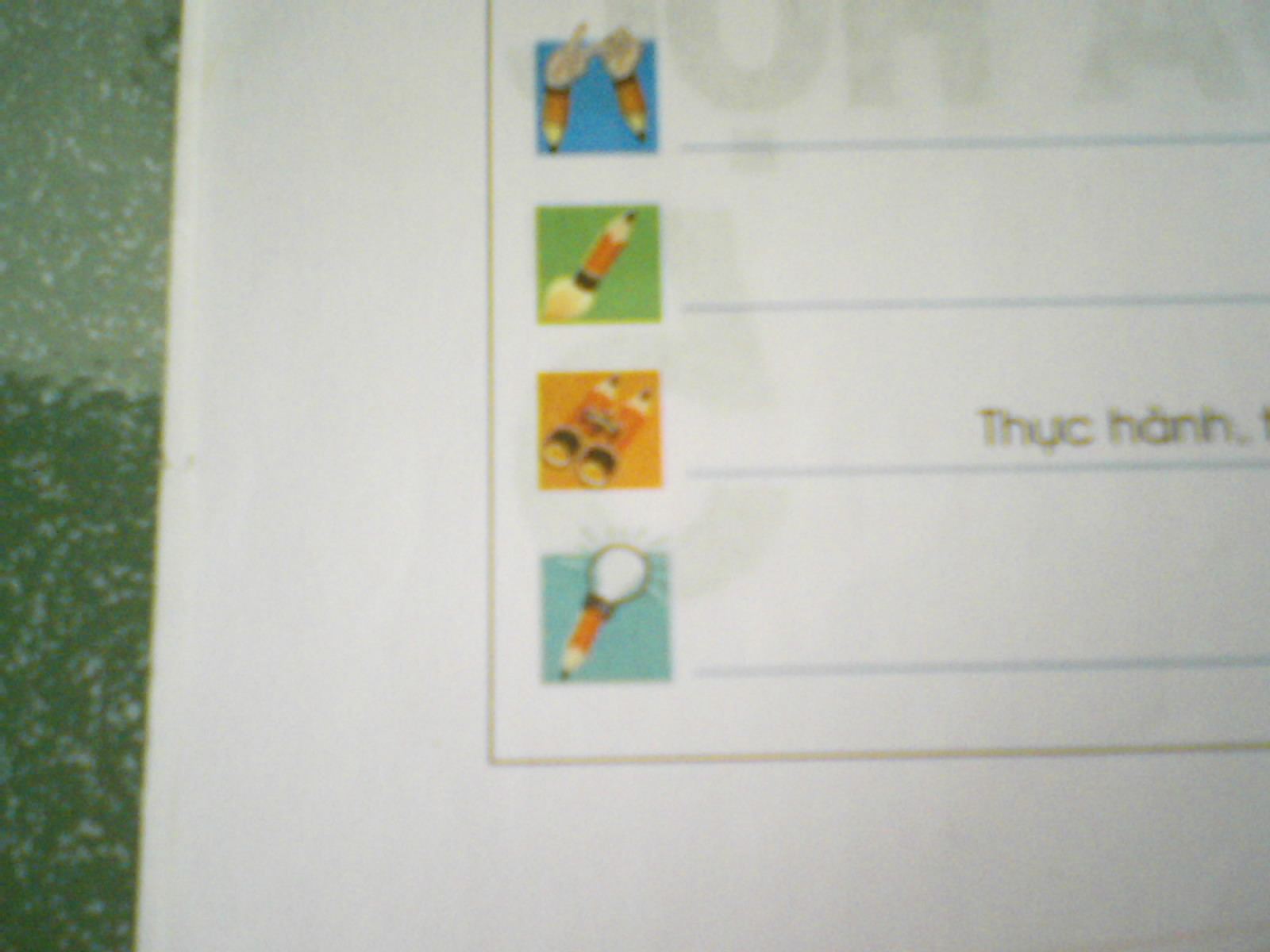 Trò chơi : Ai nhanh ai đúng
Cách  chơi:
 Lần lượt mỗi nhóm 1 người  kể từng tác dụng của đá vôi. Mỗi bạn trong 1 nhóm được quyền trả lời tối đa 3 lần. Bạn này không trả lời được thì bạn khác trong nhóm trả lời thay.  
Luật chơi :
Nhóm sau không được kể lại tác dụng của đá vôi mà nhóm trước đã kể. Hết vòng này lại tiếp tục lặp lại vòng tiếp theo cho đến khi nào mà 1 nhóm sau 5 giây không có câu trả lời thì nhóm đó sẽ bị loại. Nhóm thắng cuộc là nhóm trả lời đúng sau cùng.
Khoa học
Đá vôi
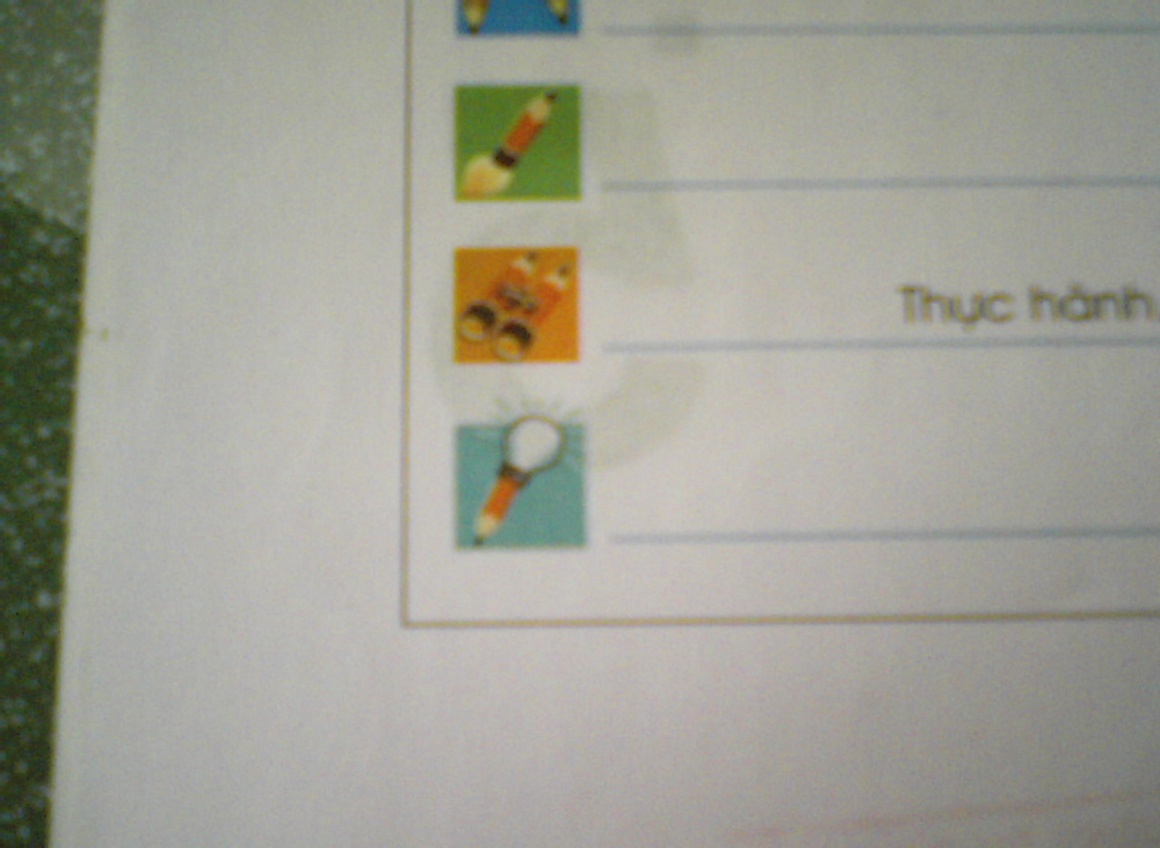 Đá vôi được dùng vào những việc khác nhau như: lát đường, xây nhà, nung vôi, sản xuất xi măng, tạc tượng, làm phấn viết,...
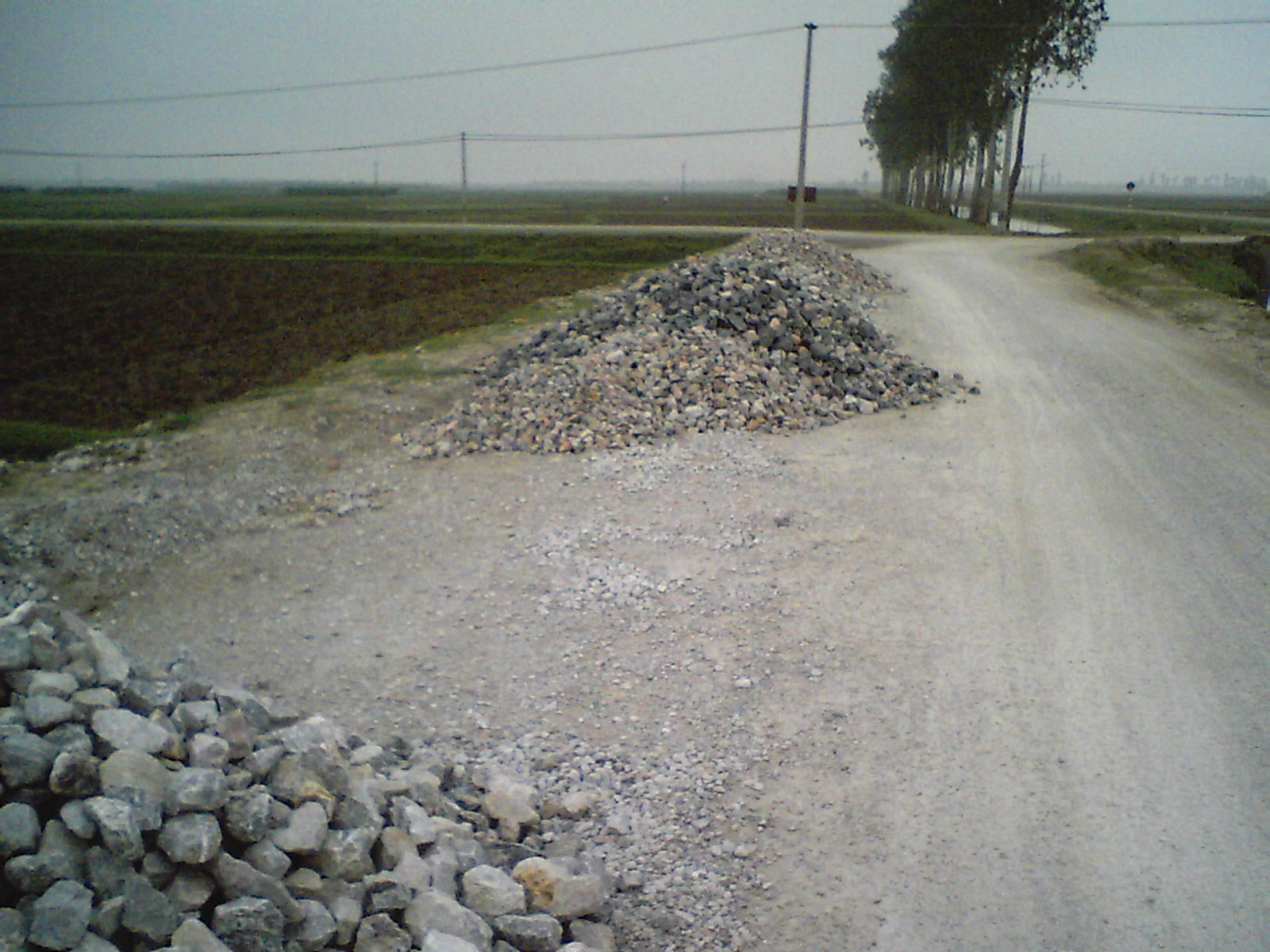 Đá vôi dùng để lát đường
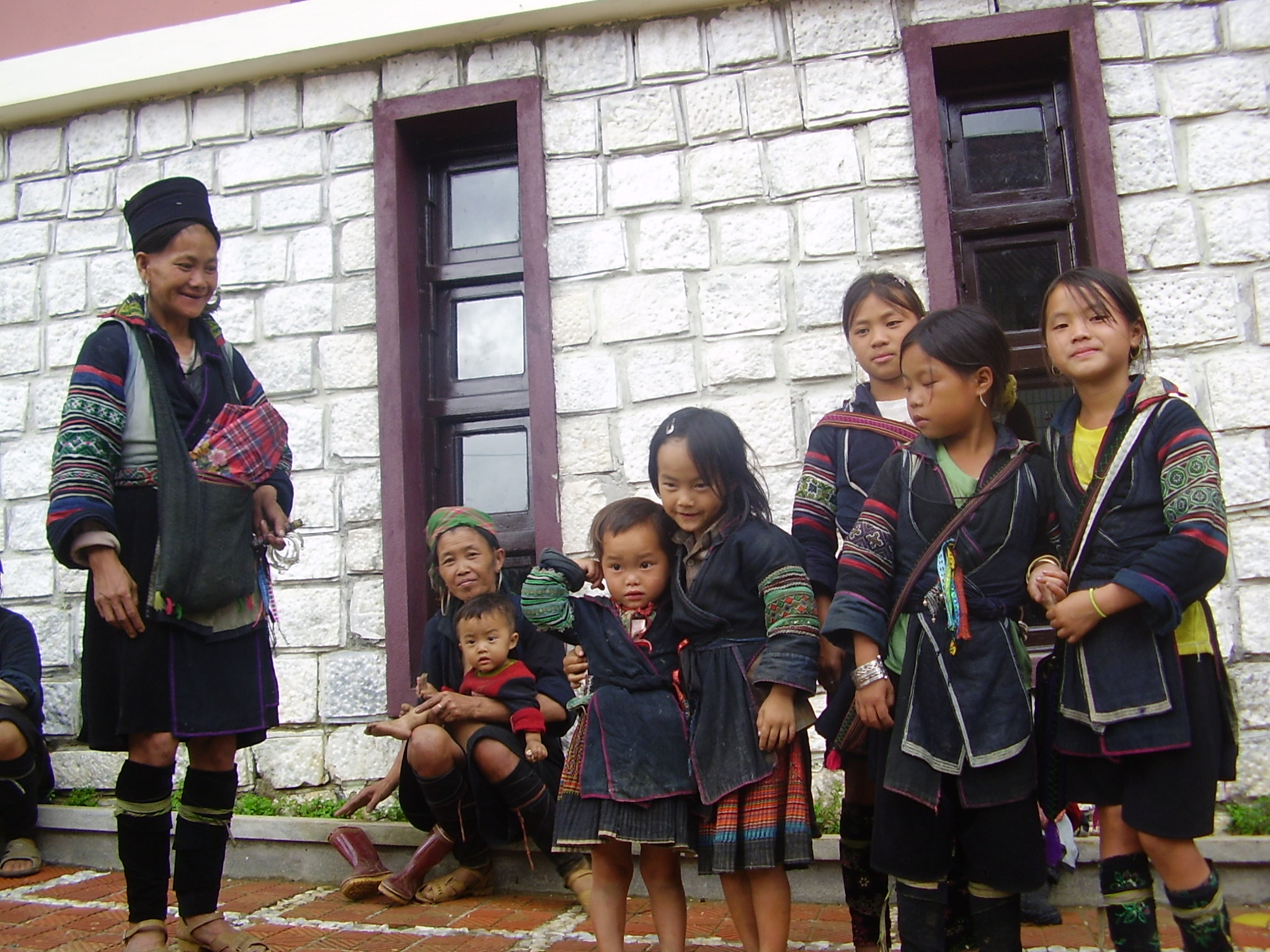 Đá vôi dùng để làm nhà
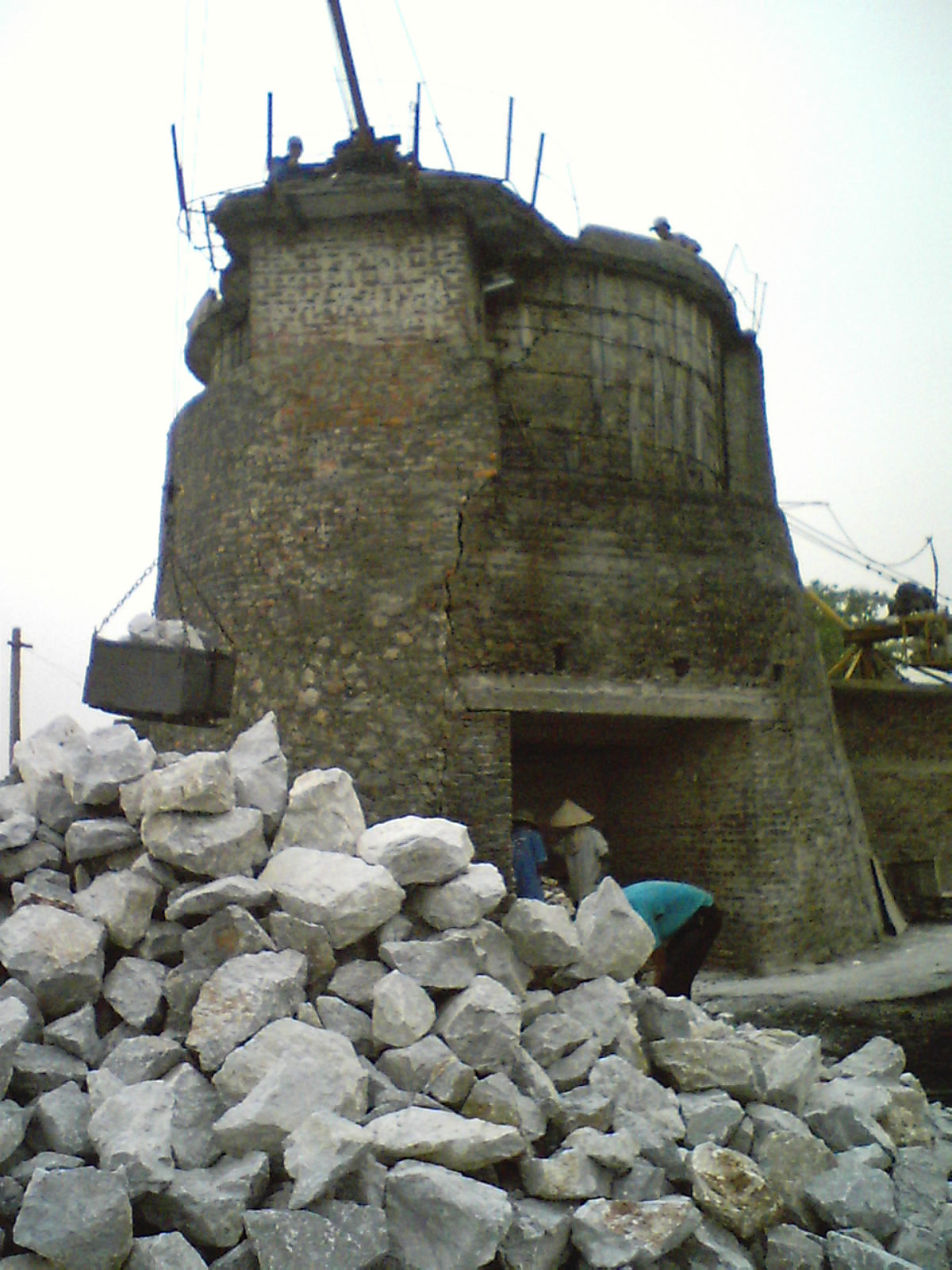 Đá vôi dùng để nung vôi
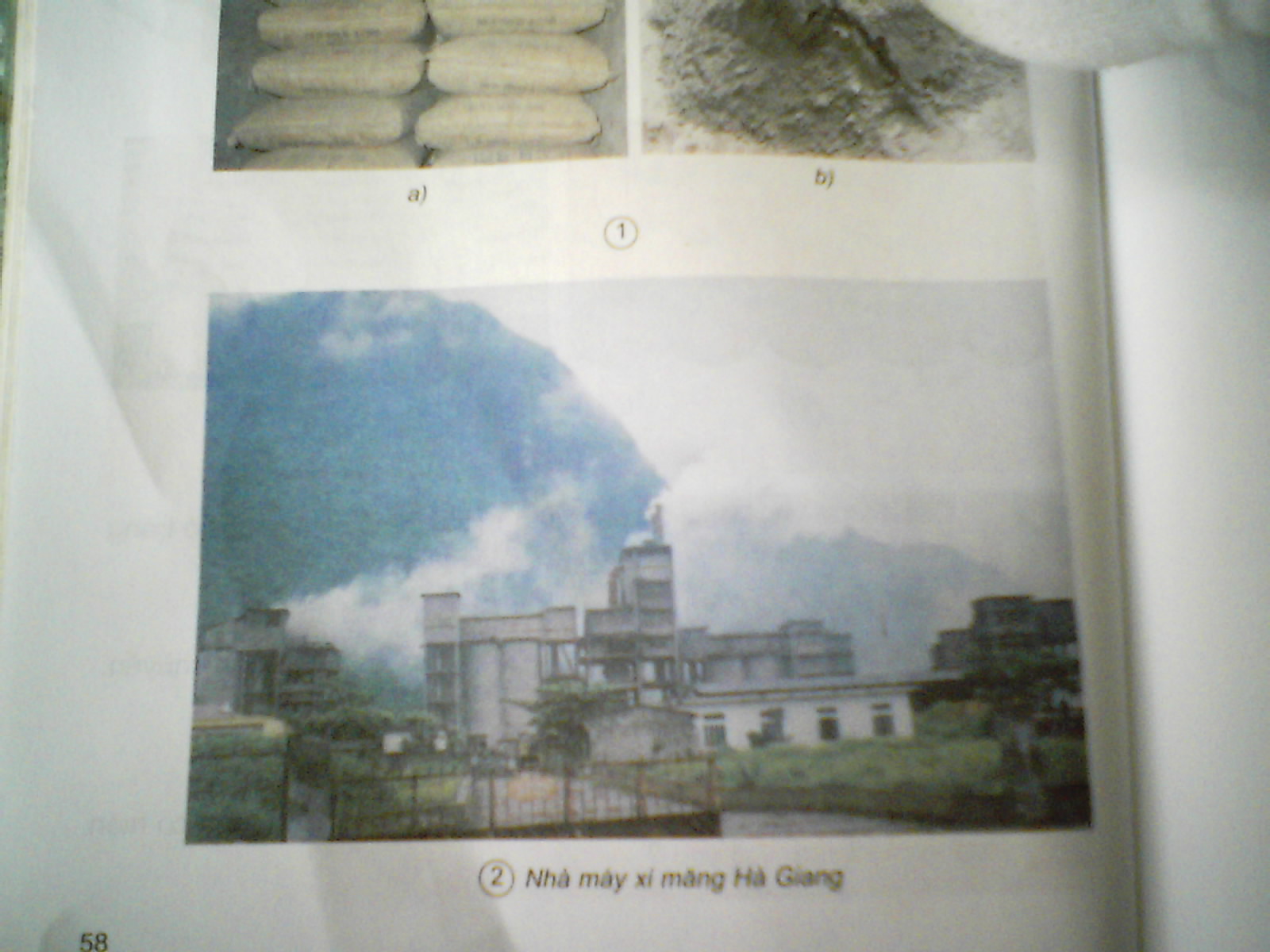 Đá vôi dùng để sản xuất xi măng
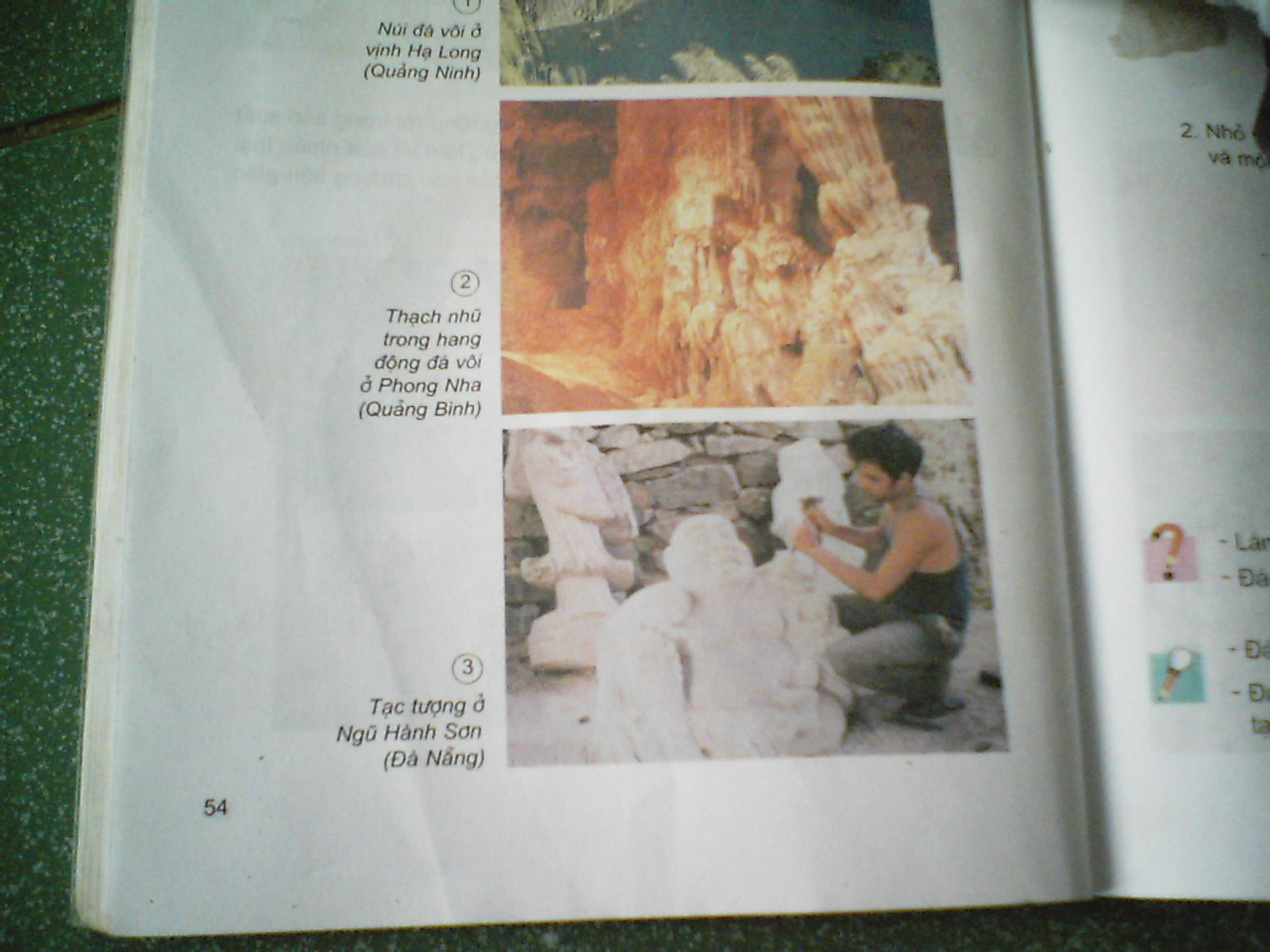 Đá vôi dùng để tạc tượng
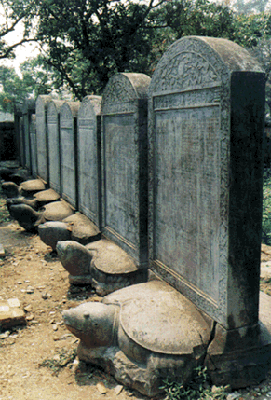 Đá vôi dùng để làm bia
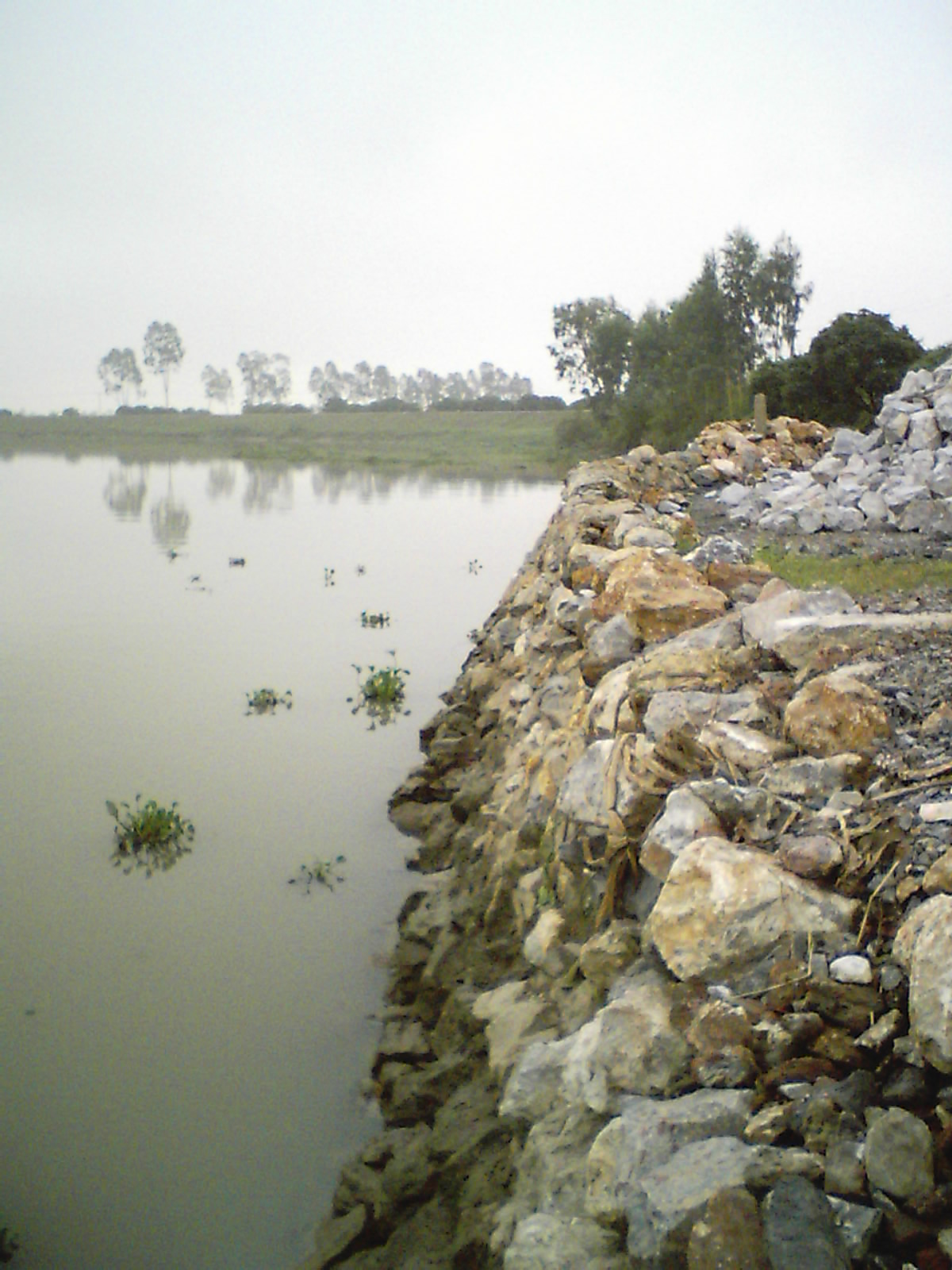 Đá vôi dùng để kè bờ sông
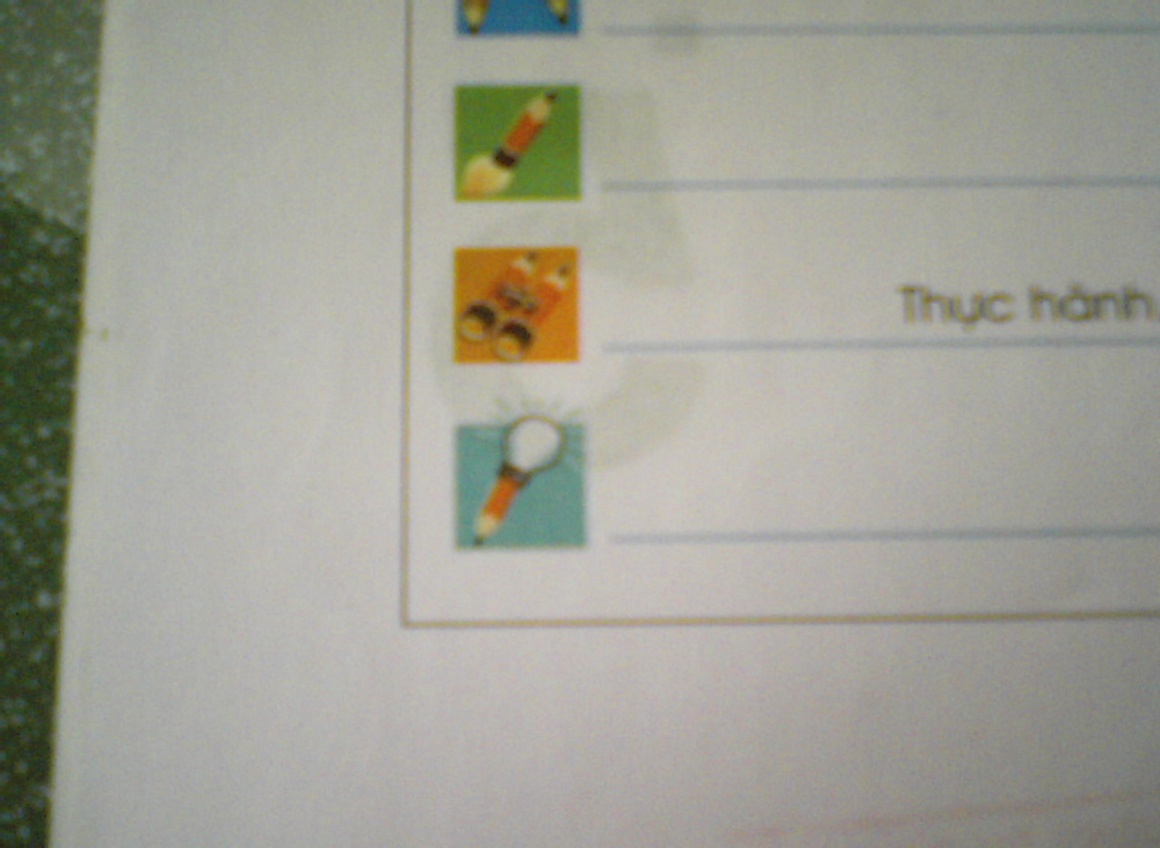 Đá vôi không cứng lắm. Dưới tác dụng của a- xít 
thì đá vôi sủi bọt.
Đá vôi được dùng để lát đường, xây nhà, nung vôi, sản xuất xi măng, tạc tượng, làm phấn viết,...